Sunflower salad recipe
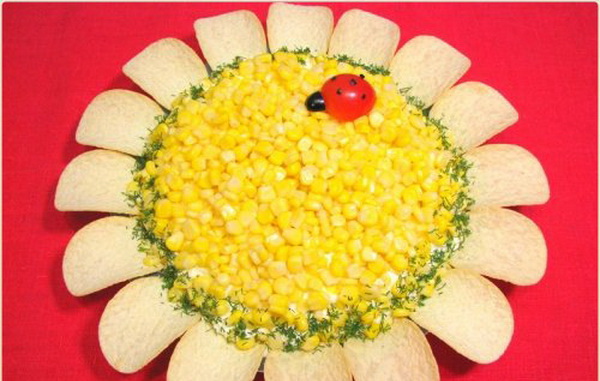 Ingredients:200 G chicken filletA JAR OF pickled corn3 eggs A JAR OF pickled mushrooms1 carrot1 medium onionSOME oliveschipssaltoilmayonnaise
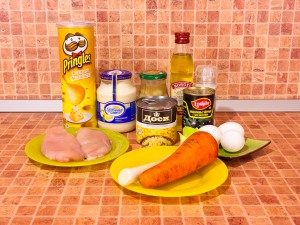 Cooking instructions
Boil the carrot
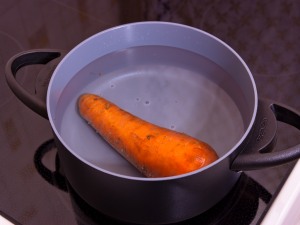 Cut the chicken fillet into small pieces
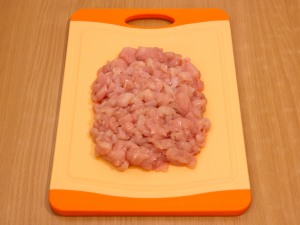 Fry and salt it
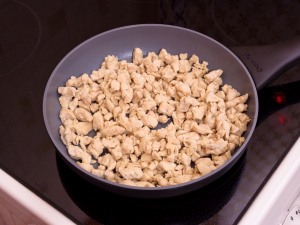 Grate the carrot and the eggs
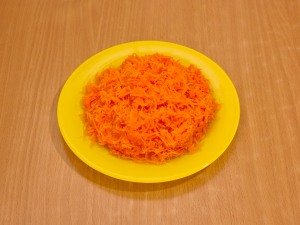 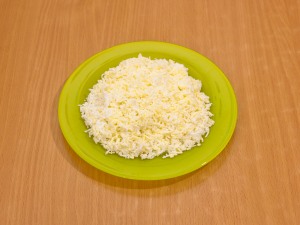 Slice the mushrooms
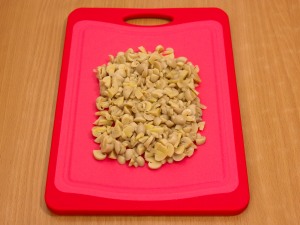 Chop  the onion
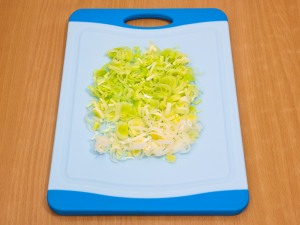 Put the fillet on the plate and add some mayonnaise
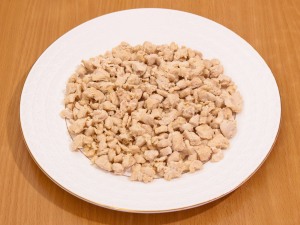 put THE carrot on the fillet and add some mayonnaise
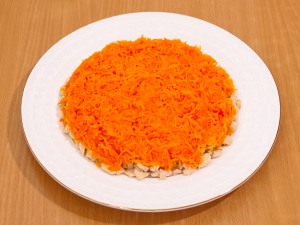 Put the mushrooms and add some mayonnaise
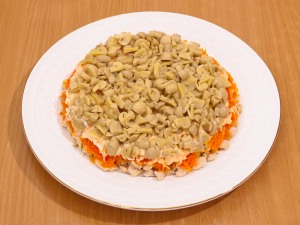 Put the onion on the mushrooms
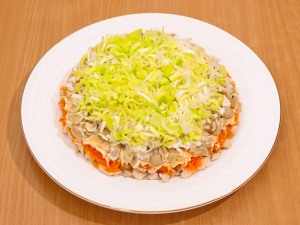 Put the eggs and add some mayonnaise
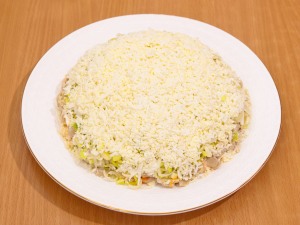 Put some corn and chips around the plate
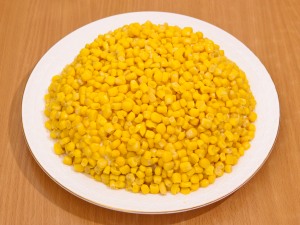 Serve with the olives
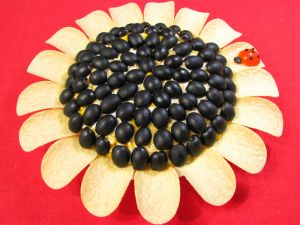 Good appetite!
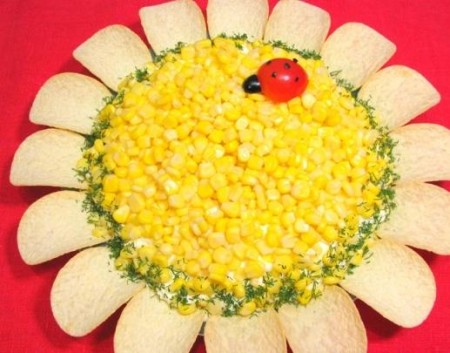